Управљачко рачуноводстводр Чедомир Глигорић, др Милош Павловић
ФИНАНСИЈСКИ ПОКАЗАТЕЉИ ЛИКВИДНОСТИ И СОЛВЕНТНОСТИ
1. Финансијски показатељи
Менаџери на основу прошлости и садашњости које су изражене финансијским показатељима доносе управљачке одлуке срачунате на ефикасно пословање предузећа и ужих организационих целина.
Финансијска анализа за потребе менаџера базира се на обрачуну рацио бројева.
управљачко рачуноводство.
Финансијски показатељи представљају менаџерско оруђе за доношење рационалних инвестиционих и финансијских одлука (о улагању у средства предузећа и изворима тих улагања)
Основни финансијски показатељи за потребе управљачког рачуноводства су:
финансијски показатељи ликвидности
финансијски показатељи солвентности
финансијски показатељи активности и
финансијски показатељи рентабилности
2. Финансијски показатељи ликвидности
Ликвидност представља способност предузећа да у кратком року измири све своје доспеле обавезе, а да при том:
не угрози обим и структуру обртне имовине неопходне за редовно пословање;
сачува своју платежну способност у будућности
Ликвидна средства представљају део обртне имовине који је у виду готовине, средстава на рачунима предузећа, потраживања и залихе, односно сва она средства која су у виду новца или се могу релативно лако и брзо претворити у готов новац
За потребе израчунавања рациа ликвидности користе се подаци из биланса стања предузећа, на основу којих је могуће израчунати:
Рацио опште ликвидности (РОЛ)
Рацио редуциране ликвидности (РРД) и
Ригорозни рацио ликвидности (РРЛ).
2. Финансијски показатељи ликвидности
2. Финансијски показатељи ликвидности
3. Финансијски показатељи солвентности
Солвентност представља способност предузећа да исплати све дугове и обавезе. 
Посматрано из аспекта структуре биланса стања, предузеће је солвентно уколико је део краткорочно везаних средстава покривен дугорочним изворима средстава.
Позитивна разлика између краткорочно везаних (обртних) средстава и краткорочних обавеза назива се нето обртним средствима.




Нето обртна средства представљају вишак обртних средстава изнад краткорочног капитала, односно нето обртна средства су део дугорочног капитала који је уложен у обртна средства.
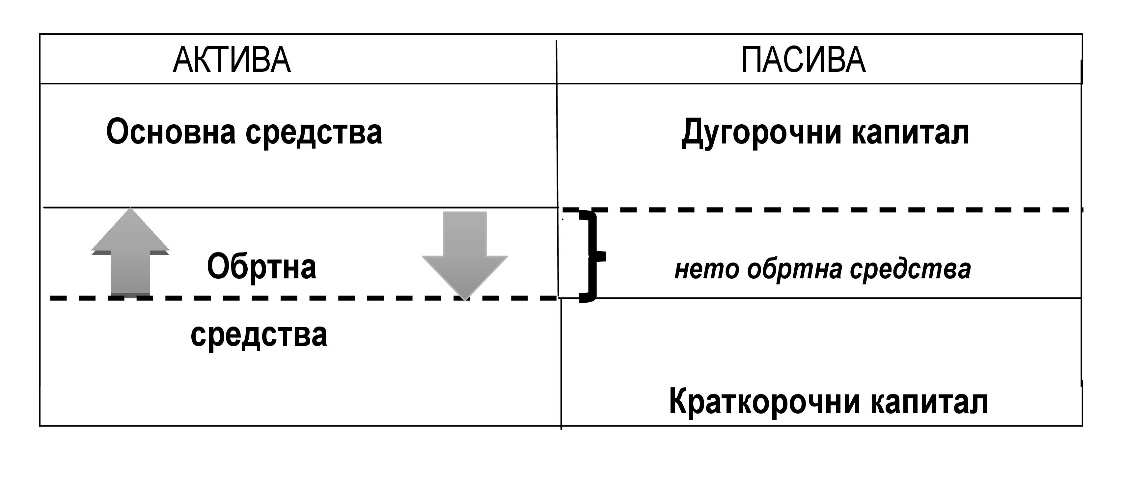 3. Финансијски показатељи солвентности
3. Финансијски показатељи солвентности